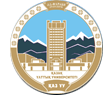 Су-электролитті баланс
Al-Farabi Kazakh National University
Higher School of Medicine
1бөлім
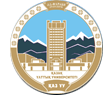 Al-Farabi Kazakh National University
Higher School of Medicine
Сабақ нәтижесінде:
Сабақ нәтижесінде сіздер білетін боласыздар:

Сұйықтықтың негізгі резервуарларын атап және түсіндіру,судың  сұйықтық резервуарлары арасындағы қозғалысын ;

организмдегі су көздері және оны жоғалту  тәсілдерін  атау;

судың кірісі  мен шығысы механизмдерін сипаттау;

денеде судың жетіспеушілігі немесе артық болуы, сұйықтық бөлімдері арасындағы судың дұрыс бөлінбеуі жағдайларын  сипаттау
Баланс
жасуша функциясы мұқият бақыланатын құрамы бар сұйық ортаны қажет етеді

гомеостатикалық тепе-теңдіктің үш түрі бар
су балансы
орташа тәуліктік тұтыну мен судың шығыны тең

электролит балансы
жіңішке ішекке сіңетін электролиттердің мөлшері денеден, әдетте несеппен жоғалған мөлшермен теңестіріледі

қышқыл-сілтілік тепе-теңдік
дене қышқылдан (сутегі ионы-H +) метаболизм өндірісін теңестіретін жылдамдықпен кетеді
тепе-теңдік зәр шығару, тыныс алу, ас қорыту, тері, эндокриндік, жүйке, жүрек-қан тамырлары және лимфа жүйелерінің ұжымдық әсерінен сақталады.
‹#›
Су ағзада
жаңа туған нәрестенің дене салмағының шамамен 75% судан тұрады
жастар орта есеппен 55% - 60%
әйелдер орташа алғанда сәл аз
семіздік пен қарт адамдар салмағы бойынша тек 45% құрайды
жалпы дене суы (TBW) 70 кг (150 фунт)  шамамен 40 литрді құрайды
‹#›
Сұйықтық резервуарлары
сұйықтықтың негізгі резервуарлары

65% жасушаішілік сұйықтық (ICF)
35% жасушадан тыс сұйықтық (ECF)
       -   25% тіндік (интерстициальды) сұйықтық
       -    8% қан плазмасы және лимфа сұйықтығы
         - 2% жасушалық сұйықтық - цереброспинальды, синовиальды, перитонеальды, плевра және перикардиалды сұйықтықтар,көздің шыны тәрізді және көз-жасы, асқазан-ішек, зәр шығару және репродуктивті жолдардың өт және сұйықтықтары
‹#›
Судың сұйықтық резервуарлары арасындағы  қозғалысы
Сұйықтық әрқашан резервуарлармен алмасады
Су осмостық жолмен қозғалады
су плазмалық мембраналар арқылы өте оңай өтетіндіктен, осмотикалық градиенттер ешқашан ұзаққа созылмайды
егер дисбаланс орын алса, жасуша ішілік және жасушадан тыс осмолярлық тең болатын осмос бірнеше секунд ішінде теңгеріледі.
егер тіндік  сұйықтықтың осмолярлығы жоғарыласа, су жасушадан кетеді
егер ол төмендесе , су жасуша ішіне кіреді
сұйықтықтың бір резервуарынан екіншісіне осмос әр қабаттағы еріген заттардың салыстырмалы концентрациясымен анықталады
Электролиттер - ең көп таралған бөлшектер
жасушадан тыс сұйықтықтағы натрий тұздары
жасушаішілік сұйықтықтағы калий тұздары
электролиттер судың таралуын және жалпы судың мөлшерін реттеуде үлкен рөл атқарады
‹#›
Судың сұйықтық резервуарлары арасындағы  қозғалысы
Copyright © The McGraw-Hill Companies, Inc. Permission required for reproduction or display.
Жасушаішілік сұйықтық
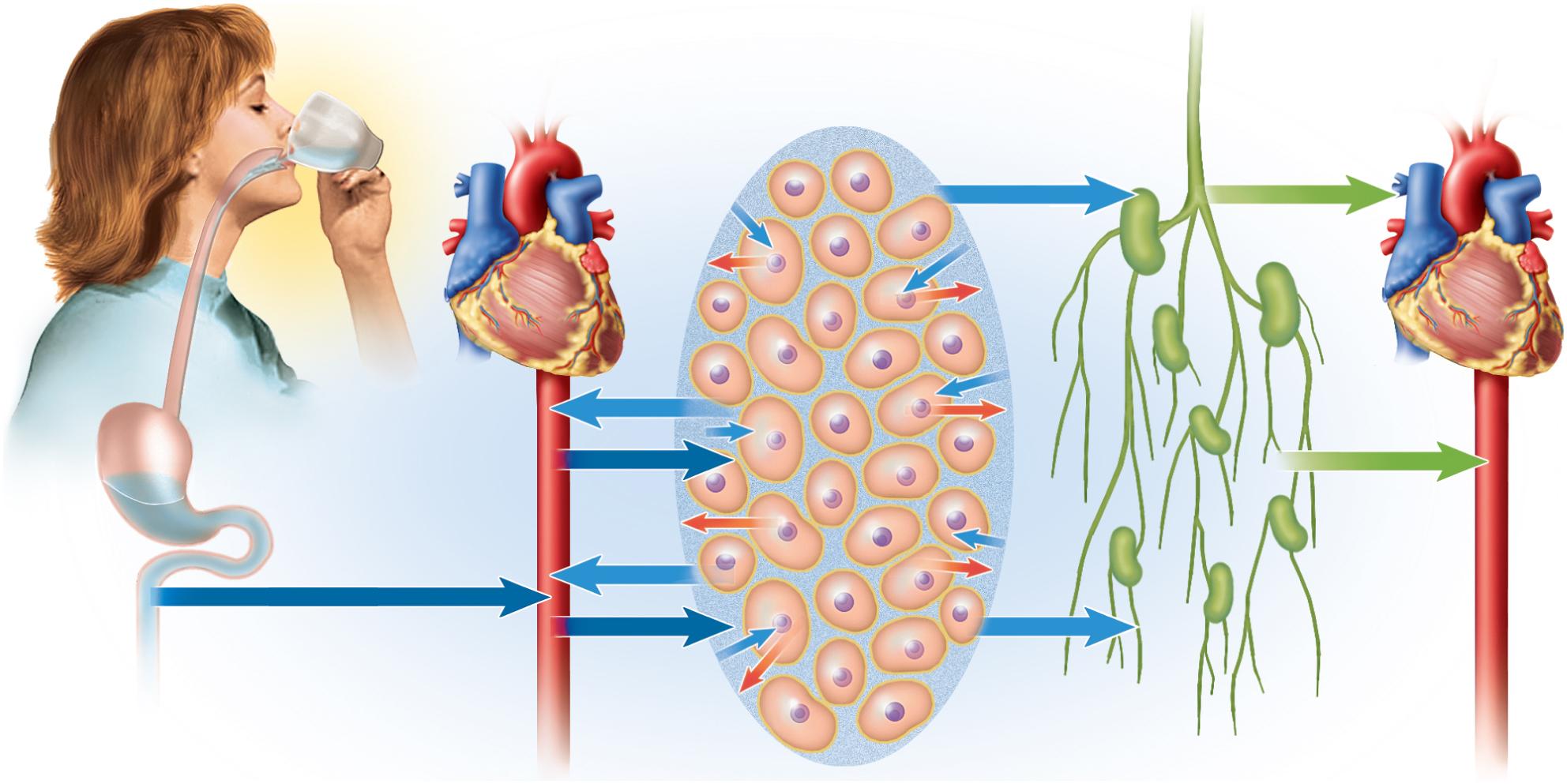 АІЖ
Лимфа
Қан айналымы
Қан айналымы
Тіндік сұйықтық
Figure 24.1
‹#›
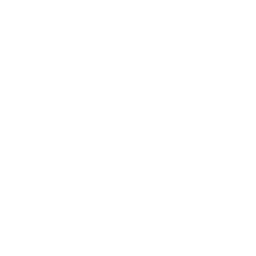 Осы бөлімшелердің қайсысында ісіну кезінде 
сұйықтық жиналады?
Судың кірісі
сұйықтық балансы - тең тәуліктік пайда мен шығынмен (тәулігіне 2500 мл)

Екі көзден алынады:

алдын-ала жасалған су (тәулігіне 2300 мл)
тамақпен (тәулігіне 700 мл) және сусынмен (тәулігіне 1600 мл) бірге тұтынылады

метаболикалық су (тәулігіне 200 мл)
аэробты метаболизм мен дегидратация синтезінің жанама өнімі
C6H12O6 + 6O2 6CO2 + 6H2O
‹#›
Су шығыны
судың айтарлықтай жоғалуы байқалады

- Тәулігіне 1500 мл зәрде
- Тәулігіне 200 мл нәжісте
Тәулігіне 100 мл - демалып жатқан ересек адамның терлеуі

судың сезілмейтін шығыны байқалмай қалады
Дем шығарылған ауада тәулігіне 300 мл
Тәулігіне 400 мл тері транспирациясы
эпидермис арқылы диффузияланып, буланып кетеді
тері бездерінен шықпайды
шығындар қоршаған ортаға және белсенділікке байланысты айтарлықтай өзгереді
міндетті су жоғалту - бұл салыстырмалы түрде шешілмеген шешім
дем шығарған ауа, терінің булануы, тер, нәжістің ылғалдылығы және зәрдің бөлінуі
‹#›
Сұйықтық Балансы
Выход 2500 мл/сут
Потребление 2500 мл/сут
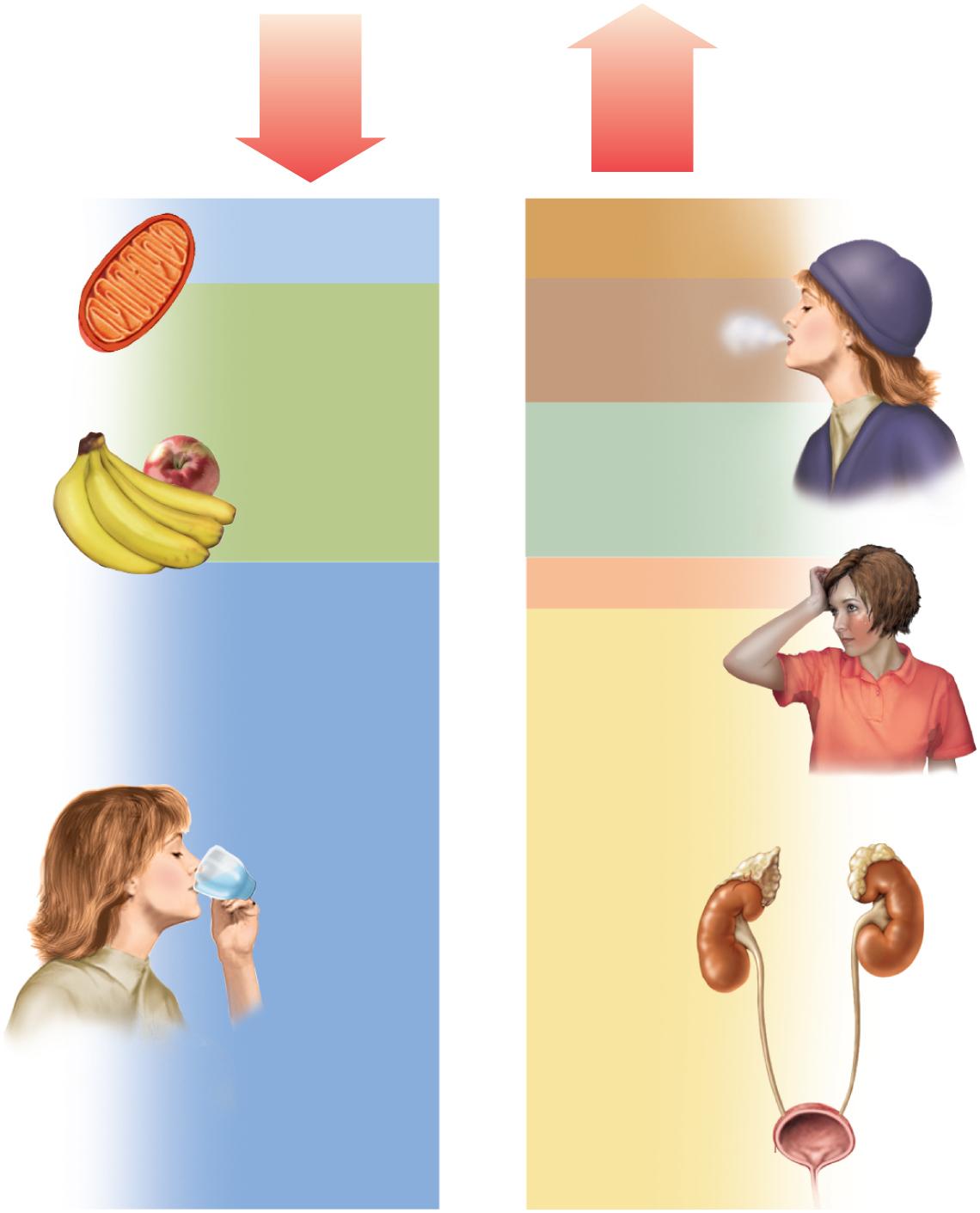 Метаболическая вода200 мл
Экскременты200 мл
Выдыхаемый воздух300 мл
Еда700 мл
Copyright © The McGraw-Hill Companies, Inc. Permission required for reproduction or display.
Кожныйтранспирация400 мл
Пот 100 мл
Пить1600 мл
Моча1500 мл
Figure 24.2
‹#›
Сұйықтық шығынының реттелуі
шөлдеу негізінен сұйықтықты ішуді басқарады
Сусыздандыру
қан мөлшері мен қан қысымын төмендетеді
қанның осмолярлығын жоғарылатады
гипоталамустағы осморецепторлары
қан қысымы төмендеген кезде пайда болатын ангиотензин II-ге және жасушадан тыс сұйықтықтың осмолярлығының жоғарылауына жауап береді
осморецепторлар гипоталамуспен және ми қыртысымен өзара әрекеттеседі
гипоталамус антидиуретикалық гормон өндіріп шығарады
су ресурстарын үнемдеуге ықпал етеді
ми қыртысы  саналы аштық сезімін тудырады
плазмадағы осмолярлықтың 2-3% жоғарылауымен немесе 10-15% қан жоғалтуымен қарқынды шөлдеу
сілекей бөлінуі шөлдеумен тежеледі
Аштық орталығынан сілекей бездеріне симпатикалық сигналдар
‹#›
Шөлді басу механизмдері
ұзақ мерзімді шөл басу

ащы ішектен суды сіңіру қанның осмолярлығын төмендетеді
осморецепторлардың реакциясын тоқтатады, капиллярлық сүзілуге ​​ықпал етеді және сілекейді молырақ және сулы етеді
өзгерістердің күшіне енуі үшін кем дегенде 30 минут қажет

қысқа мерзімді шөлді басу
Ауыз қуысын  салқындату және ылғалдандыру шөлді қандырады
асқазан мен аш ішектің кебуі
30-дан 45 минутқа дейін қанағаттану
мұның артынан су қанға сіңіп немесе шөлдеу қайта оралуы  керек
қысқа мерзімді реакция алкогольді шамадан тыс тұтынудың алдын алуға арналған
‹#›
Сусыздану,шөлдеу және  Регидратация
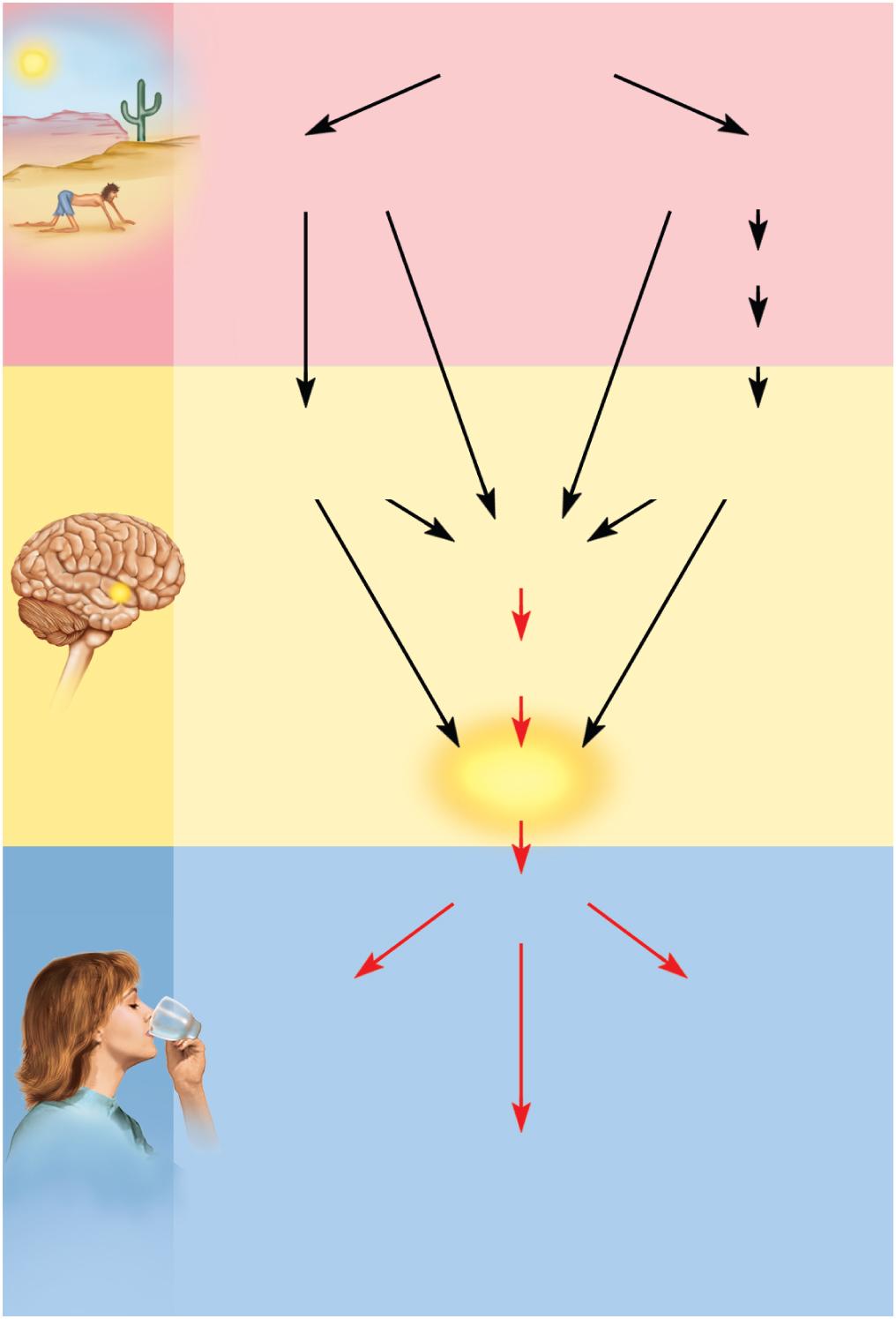 Copyright © The McGraw-Hill Companies, Inc. Permission required for reproduction or display.
Обезвоживание
Уменьшенныйкровяное давление
Увеличилсяосмолярность крови
Ренин
Обезвоживание
Ангиотензин II
Стимулирует
Гипоталамический
осморецепторы
Стимулирует
Гипоталамический
осморецепторы
Уменьшенние саливации
Сухой рот?
жажда
Чувствожажды
Прием внутрь воды
Кратковременное подавление жажды
Растягивает желуд
Охлаждает и увлаж
Рисунок 24.3
Длительное подавление жажды
Регидратация в крови
Регидратация
‹#›
Су шығаруды реттеу
судың шығуын едәуір бақылаудың жалғыз әдісі – бұл зәрдің көлемінің өзгеруі

бүйрек суды немесе электролиттерді алмастыра алмайды
су мен электролиттер сіңгенше су мен электролиттердің жоғалтуының баяу жылдамдығы ғана

механизмдер:

Na + реабсорбциясын реттеуге байланысты зәр көлемінің өзгеруі
Na + қайта сіңгенде немесе организмнен шығарылғанда, онымен бірге су шығады
AДГ  әсерінен зәр  концентрацияланады
AДГ  секрециясы дегидратацияға жауап ретінде гипоталамустық осморецепторлармен ынталандырылады
AДГ  жауап ретінде синтезделген аквапориндер
бүйрек жинайтын түтіктердегі мембраналық ақуыздар, олардың жұмысы суды бүйрек миына жіберу болып табылады, Na + әлі де организмнен шығарылады
су көлемінің төмендеуін және осмолярлықтың жоғарылауын баяулатады – зәрді концентрлейді
Қанның мөлшері мен қысымы өте жоғары болғанда немесе қанның осмолярлығы тым төмен болған кезде АДГ бөлінуі тежеледі
гипертонияны компенсациялаудың ең тиімді әдісі
‹#›
АДГ секрециясы және әсері
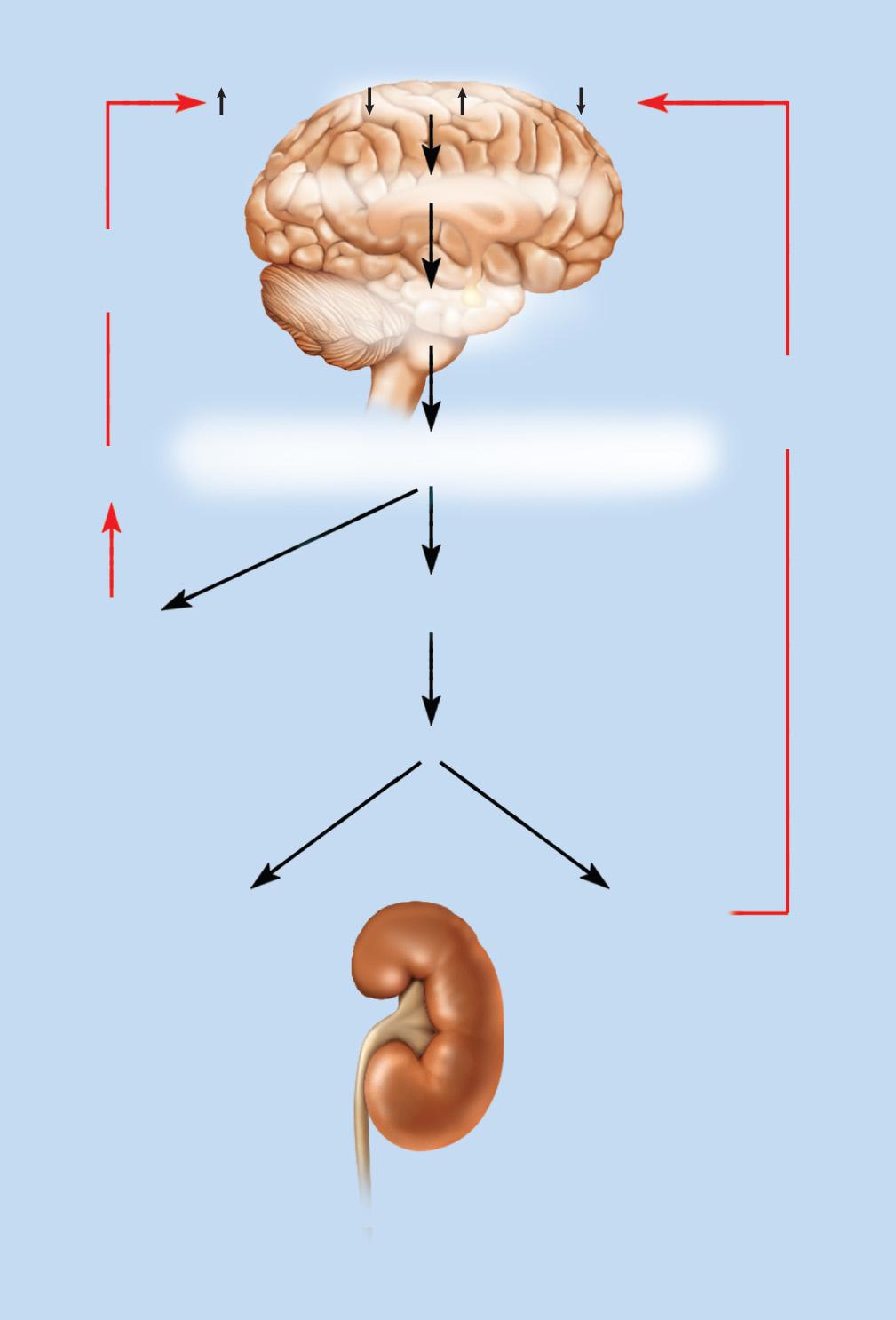 Обезвоживание
H2O
H2O
Na+
Na+
Повышает осмолярность крови
Контур отрицательной обратной связи
Стимулирует гипоталамические осморецепторы
Контур отрицательной обратной связи
Стимулирует задний гипофиз к высвобождению антидиуретического гормона (АдГ)
Прием воды внутрь
Стимулирует дистальных извитых канальцев и собирательной
Жажда
Увеличивает реабсорбцию воды
Уменьшает объем мочи
Увеличивает соотношение Na+: H2O в моче
Рисунок 24.4
‹#›
Су балансының бұзылысы
егер сұйықтықтың жалпы көлемі, концентрациясы немесе бөлімдер арасында таралуы бұзылған болса, дене сұйықтық теңгерімсіздігінде болады

сұйықтықтың жетіспеушілігі - сұйықтықтың шығуы ұзақ уақыт бойы тұтынудан асып түседі

көлемнің азаюы (гиповолемия)

су мен натрийдің пропорционалды мөлшері алмастырусыз жоғалған кезде пайда болады
организмдегі судың жалпы мөлшері азаяды, бірақ осмолярлығы қалыпты болып қалады
қан кету, қатты күйік, созылмалы құсу немесе диарея
дегидратация (теріс су балансы)
дене натрийден гөрі суды едәуір көп алады

жалпы дене суы азаяды, осмолярлығы жоғарылайды
ауыз судың жетіспеушілігі, қант диабеті, AДГ гипосекрециясы (қант диабеті), қатты тершеңдік, диуретиктерді шамадан тыс қолдану
ересектерге қарағанда нәрестелер дегидратацияға бейім болады, метаболизмі жоғары болғандықтан, зәрдің жоғары шығарылуы қажет, жетілмеген бүйрек зәрді концентрациялай алмайды, дененің беткі қабаты мен массалық қатынасына байланысты
барлық сұйықтық бөлімдеріне әсер етеді (ICF, қан және тіндік сұйықтық)
ең ауыр зардаптар:қан көлемінің жоғалуына байланысты қанайналым шокы, ми жасушаларының дегидратациясы салдарынан неврологиялық дисфункция, диареядан нәресте өлімі
‹#›
Салқын ауа райындағы сұйықтық балансы
дене теріні қан тамырларын тарылту арқылы қанды тереңірек айналдыруға мәжбүр етіп жылуды сақтайды
қан қысымын жоғарылатады, бұл AДГ секрециясын тежеп, жүрекшелік натриуретикалық пептидтің секрециясын жоғарылатады
несептің жоғарылауы және қан көлемінің төмендеуі
салқын ауа құрғақ және қан көлемін азайту арқылы тыныс алу жолындағы судың жоғалуын арттырады
салқын ауа-райында тыныс алу және зәр шығарудың жоғалуы қанның аз мөлшерін тудырады (гиповолемия)
жаттығу қаңқа бұлшықеттеріндегі тамырларды кеңейтеді
денеде демалу үшін қанның жеткіліксіздігі әлсіздікке, шаршағыштыққа немесе естен тануға (гиповолемиялық шок) әкелуі мүмкін
‹#›
Қатты тершеңдіктен сусызданудың болуы
1) терден судың жоғалуы

2) капиллярлық сүзу нәтижесінде пайда болатын тер

3) қан көлемі мен қысымның төмендеуі, осмолярлықтың жоғарылауы

4) қан жоғалтудың орнын толтыру үшін тіндік сұйықтықты сіңіреді

5) ICF-ден алынған интерстициалды сұйықтық

6) үш бөлім де суды жоғалтады

7) тіндік сұйықтықтан 300 мл және МКФ-нан 700 мл
Потеря воды (потоотделение)
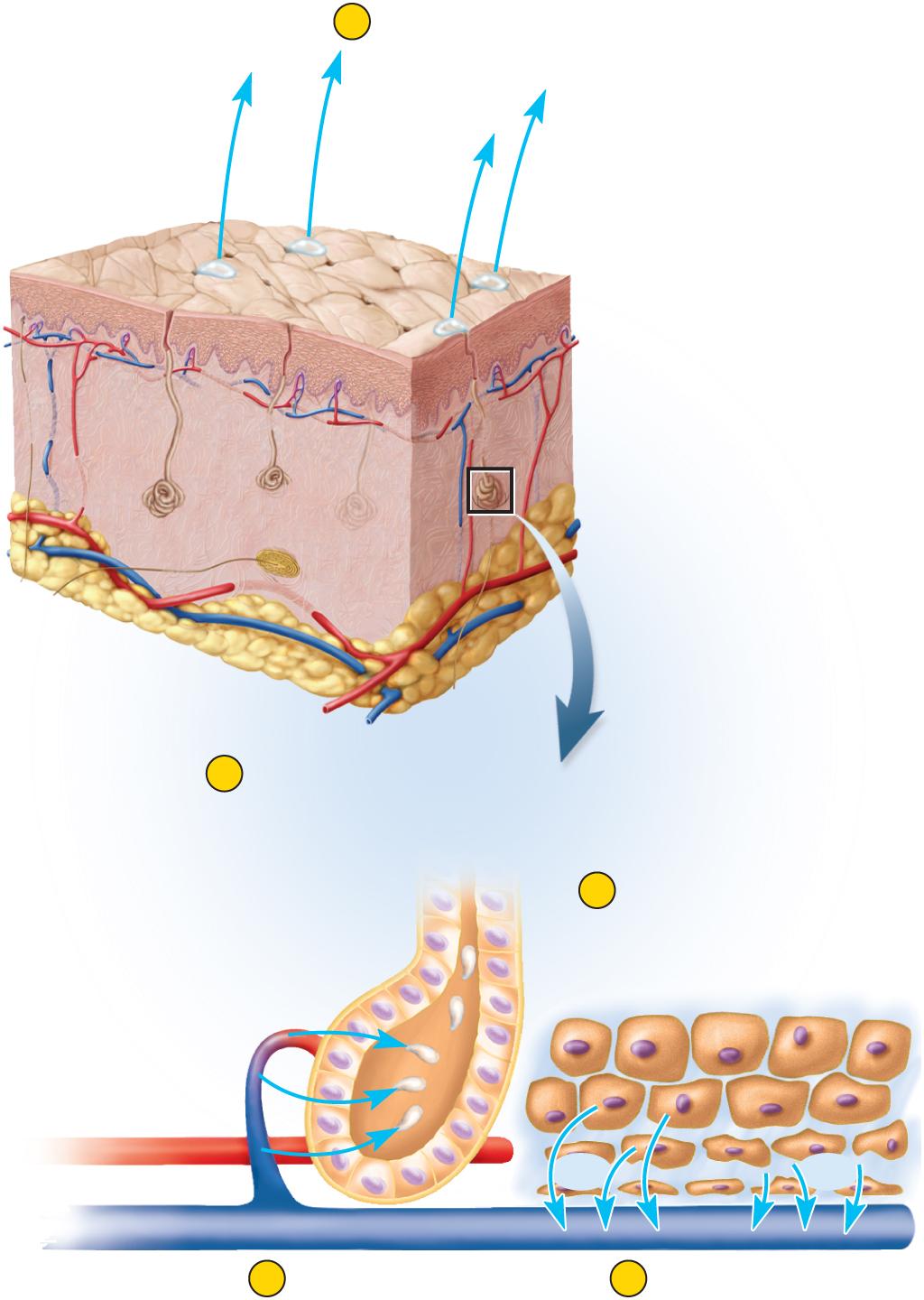 1
H2O
H2O
Кожа
H2O
Потовые поры
Потовые железы
Потовые железы производят потоотделение путем капиллярной фильтрации.
2
Внутриклеточная жидкость диффундирует из клеток, чтобы заменить потерянную тканевую жидкость.
5
Секреторные клетки потовой железы
H2O
H2O
H2O
H2O
Кровь поглощает тканевую жидкость, чтобы восполнить потерю.
3
4
Объем крови и давление падают; осмолярность повышается.
‹#›
Рисунок 24.5
Сұйықтықтың артық болуы
артық сұйықтық - сұйықтықтың жетіспеушілігінен гөрі сирек кездеседі, өйткені бүйрек артық зәрді көп шығару арқылы өте көп мөлшерде өтейді.
бүйрек жеткіліксіздігі сұйықтықтың тоқырауына әкелуі мүмкін

артық сұйықтықтың екі түрі
артық көлем
Na + да, су да сақталады
EKF изотонды болып қалады
альдостеронның гиперсекрециясы немесе бүйрек жеткіліксіздігі салдарынан туындайды
гипотоникалық гидратация (судың интоксикациясы) (оң су балансы)
Na + -дан көп су сақталады немесе сіңіріледі
EKF гипотонияға айналады
жасушалық ісінуді тудыруы мүмкін
өкпе және церебральды ісіну
‹#›
Қан көлемі және сұйықтық қабылдау
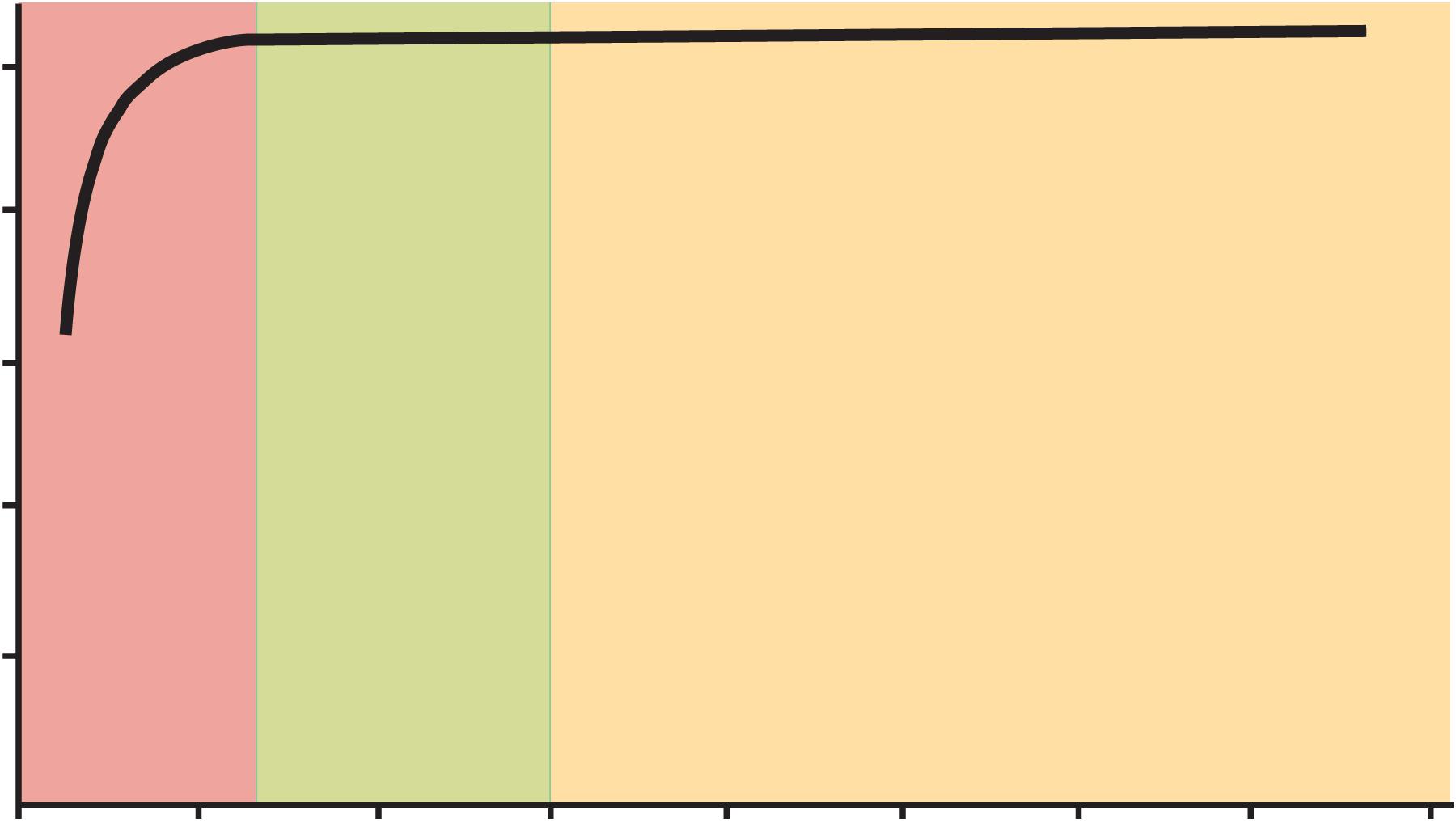 5
4
Гиповолемия
Смерть
3
Объем крови (L)
2
1
Норма
Диурез воды
Опасность
0
0
1
2
3
4
5
6
7
8
Потребление жидкости (л / сут)
Рисунок 24.6
Бүйрек сұйықтықты жаксы компенсациялайды,
‹#›
Сұйықтықтың Секвестрациясы (жиналуы)
сұйықтықтың жиналуы - белгілі бір жерде артық сұйықтық жиналатын жағдай

жалпы дене суы қалыпты болуы мүмкін, бірақ айналымдағы қан көлемі қан айналымы шогын тудыратын деңгейге дейін төмендеуі мүмкін

ең көп таралған түрі: 

ісіну - тіндердің ісінуін тудыратын аралық кеңістіктердегі сұйықтықтың қалыптан тыс жиналуы
қан кету - сұйықтық секвестрінің тағы бір себебі
ұлпаларда жинақталған қан айналым үшін жоғалады
плевра эффузиясы - плевра кеңістігінде бірнеше литр сұйықтық жиналуы мүмкін
өкпенің кейбір инфекцияларынан туындаған
‹#›
II  бөлім
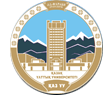 Al-Farabi Kazakh National University
Higher School of Medicine
САБАҚ  НӘТИЖЕСІ
Сабақ нәтижесінде сіздер білетін боласыздар:

Натрий, калий, хлорид, кальций, магний және фосфаттардың физиологиялық рөлін сипаттаңыз;

Осы электролиттердің концентрациясын реттейтін гормоналды және бүйрек механизмдеріне сипаттама беріңіз;

әрбір электролиттің артық немесе жетіспеу мерзімін көрсетіңіз және осы теңгерімсіздіктердің салдарын сипаттаңыз.
Электролитті баланс
электролиттердің физиологиялық функциялары

химиялық реактивті және метаболизмге қатысады
жасуша мембраналарындағы электрлік потенциалды (заряд айырмашылығы) анықтау
дене сұйықтығының осмолярлығына қатты әсер етеді
организмдегі судың құрамы мен таралуына әсер етеді

негізгі катиондар
Na +, K +, Ca2 + және H +

негізгі аниондар
Cl -, HCO3- (бикарбонат) және PO43-

қан плазмасындағы электролиттер мен жасушаішілік концентрациясының үлкен айырмашылықтары бірдей осмолярлыққа ие (300 мосм / л)
интерстициальды сұйықтықтағы концентрация қан плазмасындағы концентрациядан аз ғана ерекшеленеді
‹#›
Электролиттердің концентрациясы
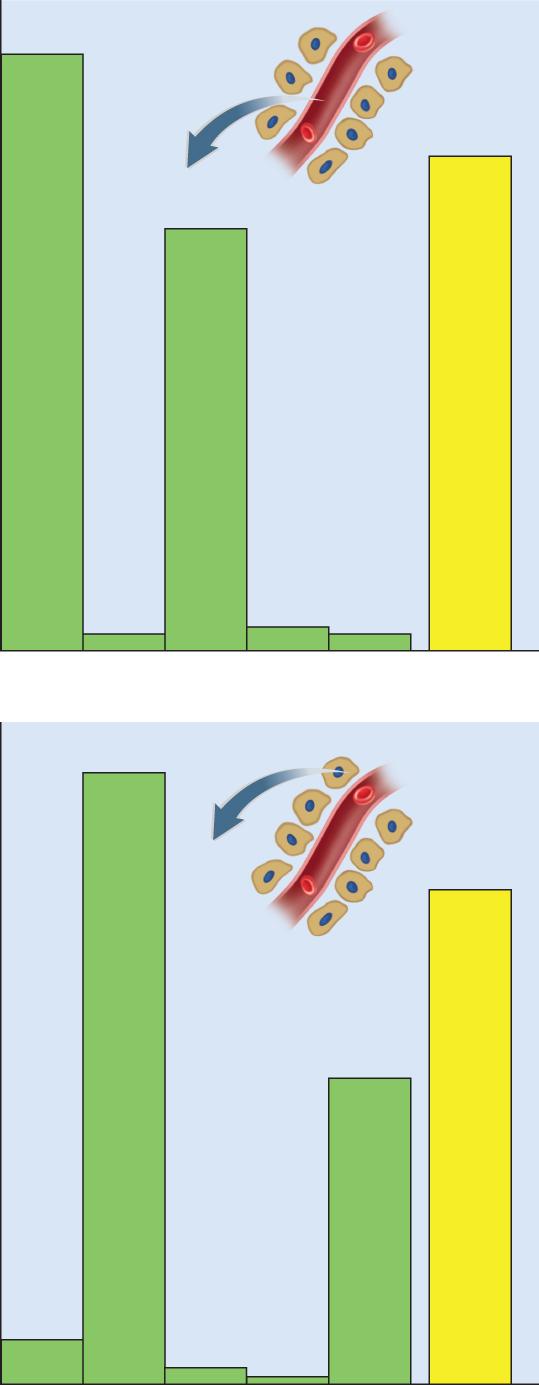 145
300
103
5
4
4
(a) Плазма крови
150
300
75
Рисунок 24.7
12
4
< 1
‹#›
Cl–
K+
Na+
Pi
Осмолярность
(mOsm/L)
Ca2+
(mEq/L)
(b) Внутриклеточная жидкость
Натрий-Функциясы
Натрий - тыныштық мембрана потенциалына жауап беретін негізгі иондар

Мембрана қақпасы арқылы натрий ағыны деполяризациядағы маңызды оқиға болып табылады, бұл жүйке мен бұлшықеттің жұмысына негіз болады
ЭКФ-тегі негізгі катион
натрий тұздары жасушадан тыс сұйықтықтың осмолярлығының 90-95% құрайды
жалпы дене суы мен сұйықтық бөліктері арасындағы судың таралуын анықтауда ең маңызды еріген зат
Na + градиенті - глюкоза, калий және кальций сияқты басқа еріген заттарды тасымалдау үшін әлеуетті энергия көзі

Сорғы Na + - K +
жасушаішілік Na + жасушадан тыс K + алмасу
дененің жылуын тудырады

NaHCO3 жасушадан тыс сұйықтықтағы рН буферінде маңызды рөл атқарады
‹#›
Натрий-Гомеостаз
ересек адамға тәулігіне шамамен 0,5 г натрий қажет
әдеттегі американдық диета күніне 3-7 г құрайды
басты алаңдаушылық - бұл натрийдің артық мөлшерін жою
натрий концентрациясы:
альдостерон - «тұзды сақтау гормоны»
натрийдің шығарылуын реттеудегі басты рөл
гипонатриемия және гиперкалиемия бүйрек үсті безінің қыртысын альдостерон бөлу үшін тікелей ынталандырады
гипертония оның секрециясын ренин-ангиотензин-альдостерон механизмімен ынталандырады
нефрон ілмегінің көтерілу тармағындағы альдостерон рецепторлары, дистальды ширатылған түтікше және кортикальды жинау түтігі
альдостерон, ядролық рецепторлармен байланысатын стероид
Na + - K + сорғыларының гендік транскрипциясын белсендіреді
10-30 минуттан кейін плазмалық мембранаға айтарлықтай әсер ету үшін жеткілікті мөлшерде Na + -K + сорғылары енгізіледі
түтікшелер натрийді көбірек сіңіріп, сутегі мен калийді көп бөледі
су мен хлорид натрийден пассивті түрде жүреді
альдостеронның алғашқы әсері несептің құрамында NaCl аз және калий көп, ал рН төмен болады
‹#›
Натрий-Гомеостаз
жоғары қан қысымы ренин-ангиотензин-альдостерон механизмін басады
бүйрек дерлік натрийді сіңірмейді
несепте күніне 5 г орнына 30 г дейін натрий бар

AdH натрийдің бөлінуіне тәуелсіз судың бөлінуін өзгертеді
қандағы натрийдің жоғары концентрациясы гипофиздің артқы бөлігін AdH шығаруға ынталандырады
бүйрек суды көбірек сіңіреді
қандағы натрий концентрациясының одан әрі жоғарылауын баяулатады
натрийдің төмендеуі AdH бөлінуін тежейді
көп мөлшерде су бөлініп, қандағы натрий мөлшері артады
ANP (жүрекшелік натриуретикалық пептид) және BNP (мидың натриуретикалық пептиді)
натрий мен судың реабсорбциясын, сондай-ақ ренин мен AdH секрециясын тежейді
бүйрек натрий мен суды көп бөліп, қан қысымын төмендетеді
басқалар:
эстроген альдостеронды имитациялайды және әйелдер жүктілік кезінде суды сақтайды
прогестерон натрийдің реабсорбциясын төмендетеді және диуретикалық әсер етеді

натрий гомеостазына тұзды қабылдауды реттеу арқылы қол жеткізіледі
адамдар мен басқа жануарлардың тұзға деген құштарлығы
‹#›
Натрий-Дисбаланс
Гипернатриемия

плазмадағы натрий концентрациясы 145 мкв / л-ден жоғары
көктамыр ішіне тұзды ерітінді енгізуден
суды ұстау, гипертония және ісіну

Гипонатриемия
плазмадағы натрий концентрациясы 130 мкв / л-ден аз

адам қарапайым суға ауыстырып, тер мен зәрді көп мөлшерде жоғалтады

организмдегі артық судың нәтижесі денеден артық суды кетіру арқылы тез түзетіледі.
‹#›
Калий-Функциясы
жасушаішілік сұйықтықтың ең көп таралған катионы

жасушаішілік осмолярлық пен жасуша көлемінің ең үлкен детерминанты

өнімдер (натриймен бірге) тыныштық мембраналық потенциалдар мен жүйке және бұлшықет жасушаларының әсер ету потенциалдары

Сорғы Na + - K +
бірлесіп тасымалдау және термогенез

ақуыз синтезі және басқа метаболизм процестері үшін алмастырылмайтын кофактор
‹#›
Калий-Гомеостаз
калий гомеостазы натрий гомеостазымен тығыз байланысты

Гломерулярлық фильтраттағы К + -нің 90% -ы РСТ арқылы қайта сіңеді
қалғаны несеппен шығарылады

Қан деңгейіне жауап ретінде прЕП және кортикальды К + секрециясы

Альдостерон бүйрек секрециясын + дейін ынталандырады
‹#›
Альдостерон секрециясы мен әсері
Copyright © The McGraw-Hill Companies, Inc. Permission required for reproduction or display.
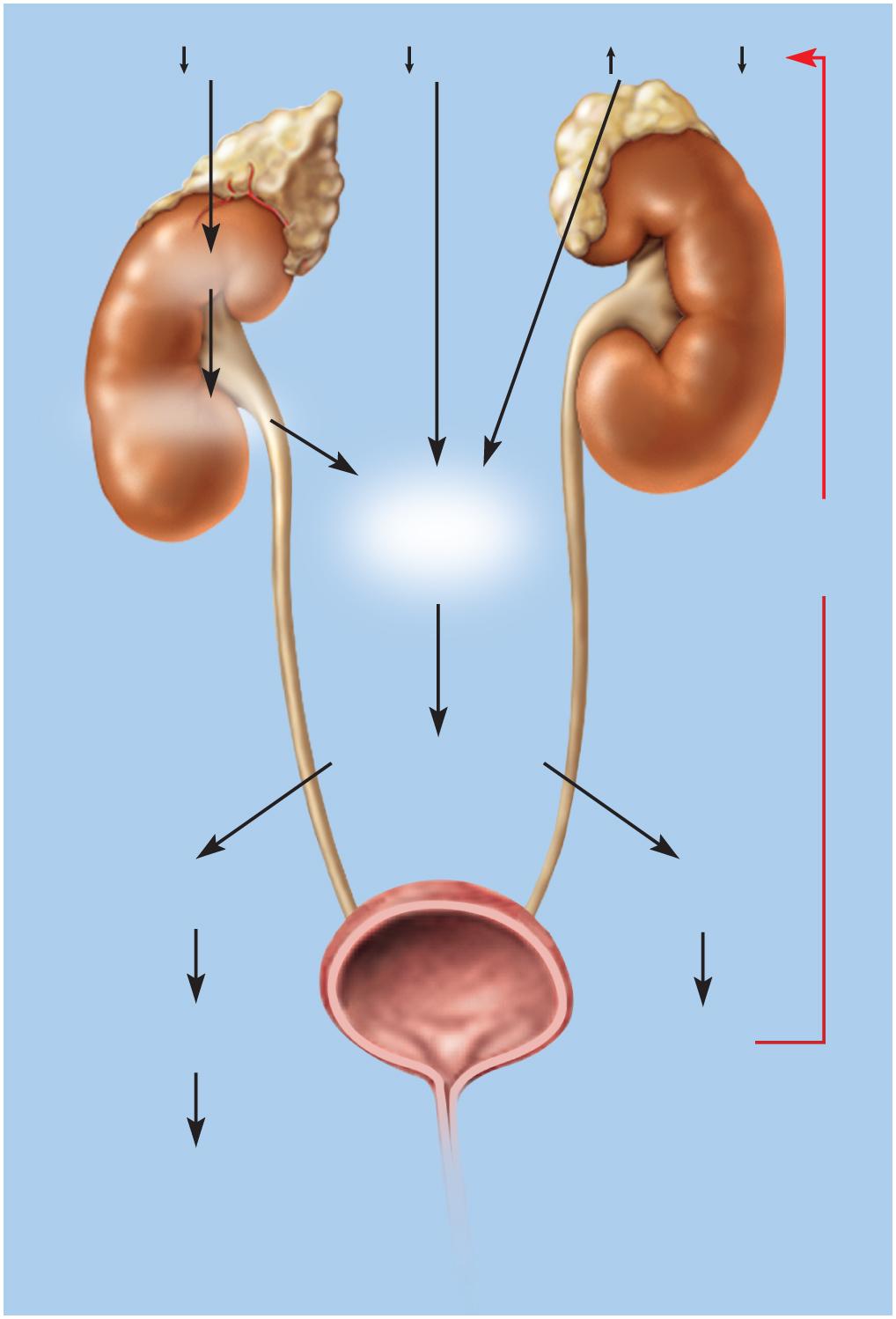 Гипотония
Гипонатриемия
Гиперкалиемия
H2O
Na+
K+
K+
Ренин
Ангиотензин
Стимулирует кору надпочечников выделять альдостерон
Контур отрицательной обратной связи
Стимулирует почечные канальцы
Увеличивает реабсорбцию Na+
Увеличивает секрецию К+
Меньше Na+ и H2O в моче
Больше К+ в моче
Рисунок 24.8
Поддерживает существующий объем жидкости и концентрацию Na+ в ожидании перорального приема
‹#›
Калий-Дисбаланс
ең қауіпті электролиттік дисбаланс болып табылады.

гиперкалиемия - әсерлер калий концентрациясының тез немесе баяу өсуіне байланысты
5,5 мкв / л жоғары
егер концентрация тез көтерілсе (жарақат жарақат алса), жасушадан тыс К + ұлғаюы жүйке мен бұлшықет жасушаларын қалыптан тыс қоздырады
баяу басталады, кернеуді реттейтін Na + арналарын инактивациялайды, жүйке мен бұлшықет жасушалары қозғыштығы аз болады
жүректің тоқтауына әкелуі мүмкін

гипокалиемия
3,5 мкв / л-ден аз
диетаның жетіспеушілігі нәтижесінде сирек кездеседі
терлеу, созылмалы құсу немесе диареядан
жүйке және бұлшықет жасушалары аз қозғыш
Бұлшықеттің әлсіздігі, бұлшықет тонусының төмендеуі, жүректің тұрақты емес электрлік белсенділігі салдарынан рефлекстер мен аритмиялардың төмендеуі
‹#›
Калий және мембраналыпотенциал
Copyright © The McGraw-Hill Companies, Inc. Permission required for reproduction or display.
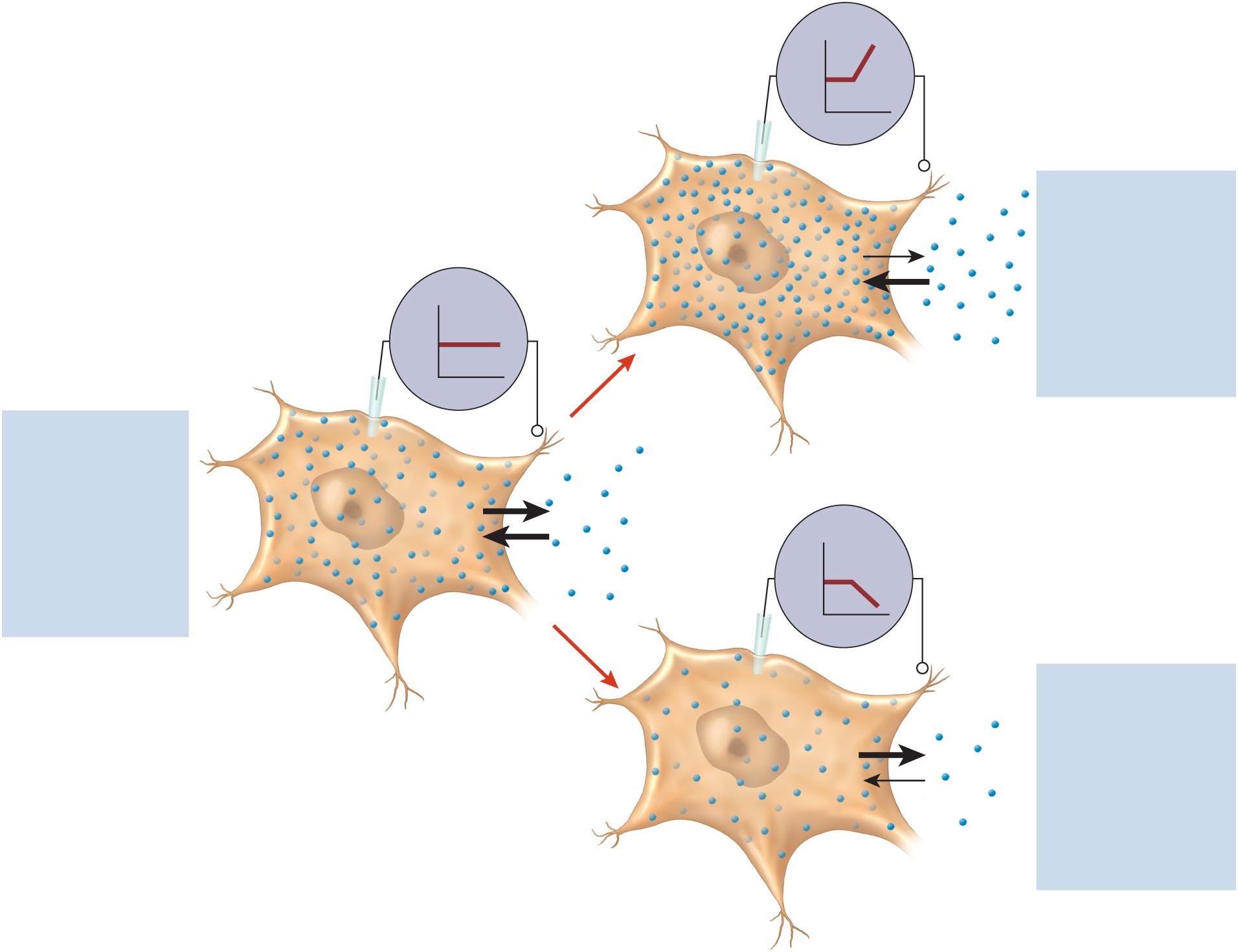 +
mV
–
Повышенная внеклеточная концентрация К+
Меньшая диффузия K+ из клетки
Повышенный мембранный потенциал покоя
 (клетки частично деполяризованы)
+
RMP
mV
Клетки более возбудимы
K+
–
Концентрации K+ в равновесии
(b) Гиперкалиемия
Равная диффузия в клетку и из нее
+
Нормальный мембранный потенциал покоя
mV
–
Снижение внеклеточной концентрации к+
(a) Нормокалиемия
Большая диффузия К+ из клетки
Сниженный мембранный потенциал покоя
 (клетки гиперполяризованных)
Рисунок 24.9
Клетки менее возбудимыми
‹#›
(c) Гипокалиемия
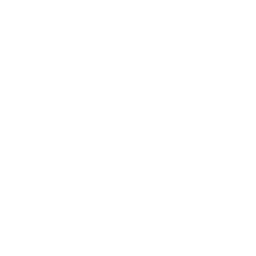 Бүйрек үсті безінің қыртысының кейбір ісіктерінде альдостеронның артық мөлшері бөлініп, сал ауруын тудыруы мүмкін. Осы әсерді түсіндіріп, электролит пен сұйықтықтың тепе-теңсіздігін анықтаңыз.
Хлорид-Функциясы
жасушадан тыс сұйықтықта көп болатын аниондар
жасушадан тыс сұйықтықтың осмолярлығына негізгі үлес
асқазан қышқылын қалыптастыру үшін өте маңызды
тұз қышқылы (HCl)

эритроциттерде СО2 тиеу және түсіруді қоса жүретін хлоридтің ауысуы

рН-ны реттеудегі басты рөлді атқарады
‹#›
Хлорид-Гомеостаз
Na +, K + және Ca2 + үшін күшті тарту, содан кейін хлорид пассивті

бастапқы гомеостаз Na + гомеостаздың әсерінен болады
натрий ұсталатындықтан, хлор иондары пассивті түрде жүреді
‹#›
Хлорид - Дисбаланс
Гиперхлоремия

диетадан артық нәтиже немесе тамырішілік ерітінді енгізу

Гипохлоремия

жанама әсері гипонатриемия
кейде гиперкалиемиядан немесе ацидоздан
негізгі әрекет:
қышқыл-сілтілік теңгерімсіздік
‹#›
Кальций-Функциясы
қаңқаға ерекше күш береді

бұлшықеттің жиырылуының сырғыма жіп механизмін іске қосады

кейбір гормондар мен нейротрансмиттерлер үшін екінші хабаршы қызметін атқарады

нейротрансмиттерлердің және басқа жасушалық секрециялардың экзоцитозын белсендіреді

ұюдың маңызды факторы
‹#›
Кальций гомеостазы
кальций гомеостазы негізінен PTH, кальцитриол (D дәрумені) және кальцитонинмен (балаларда) реттеледі
бұл гормондар сүйек тінінің шөгуіне және сіңуіне әсер етеді
ішектің сіңуі және несеппен бөлінуі

жасушалар жасушаішілік Са2 + деңгейін өте төмен деңгейде ұстайды, кальций фосфаты кристалдарының  МКФ алдын алу үшін
жасушалар Са2 + сорып алуы керек
жасушаішілік концентрациясын сақтайды
немесе Ca2 + тегіс RP-де сіңіріп, қажет болған жағдайда босатыңыз
кальцестрин - Са2 + байланыстыратын және оны Са2 + сақтау жасушаларында реактивті емес етіп ұстайтын ақуыздар
‹#›
Кальций-Дисбаланс
Гиперкальциемия - 5,8 мкв / л жоғары

алкалоз, гиперпаратиреоз, гипотиреоз
мембрана өткізгіштігін Na + төмендетеді, жүйке және бұлшықет жасушаларының деполяризациясын тежейді
12 мкв / л-ден астам концентрация бұлшықет әлсіздігін, тежелген рефлекстерді, жүрек ырғағының бұзылуын тудырады

Гипокальциемия - 4,5 мкв / л-ден аз

Д витаминінің жетіспеушілігі, диарея, жүктілік, ацидоз, лактация, гипопаратиреоз, гипертиреоз
Na + мембранасының өткізгіштігін жоғарылатады, жүйке мен бұлшықет жүйесінің қалыптан тыс қозғыштығын тудырады
өте төмен деңгей сіреспеге, ларингоспазмға, өлімге әкеледі
‹#›
Фосфатаза-Функциясы
АТФ және басқа фосфат қосылыстарының гидролизі есебінен МКП жасушадан тыс сұйықтықта салыстырмалы түрде шоғырланған

органикалық сұйықтықтардың бейорганикалық фосфаттары (Pi) - бұл фосфаттың (PO43 -), моногидрогенді фосфаттың (HPO42 -) және дигидрогенфосфаттың (H2PO4-) тепе-теңдік қоспасы.

Компоненттер:
нуклеин қышқылдары, фосфолипидтер, АТФ, ГТП, цАМФ және креатинфосфат

глюкоза сияқты ферменттер мен субстраттардың фосфорлануымен көптеген метаболизм жолдарын белсендіреді

дене сұйықтықтарының рН-ын тұрақтандыруға көмектесетін буферлер
‹#›
Фосфат - Гомеостаз
бүйрек бақылауы
қалыпты жағдайда шумақтық сүзу кезінде фосфат үнемі жоғалады
егер плазмадағы концентрация төмендесе, бүйрек түтікшелері барлық сүзілген фосфатты қайта сіңіреді

паратгормон
фосфаттың шығарылуын жоғарылатады, бұл ЭКФ-тегі бос кальций концентрациясын жоғарылатады
ЭKФ фосфат концентрациясын төмендету кальций фосфатының түзілуін азайтады және қан плазмасындағы кальций концентрациясын сақтауға көмектеседі

теңгерімсіздік соншалықты маңызды емес
организм фосфат концентрациясының үлкен ауытқуларына төзе алады
‹#›